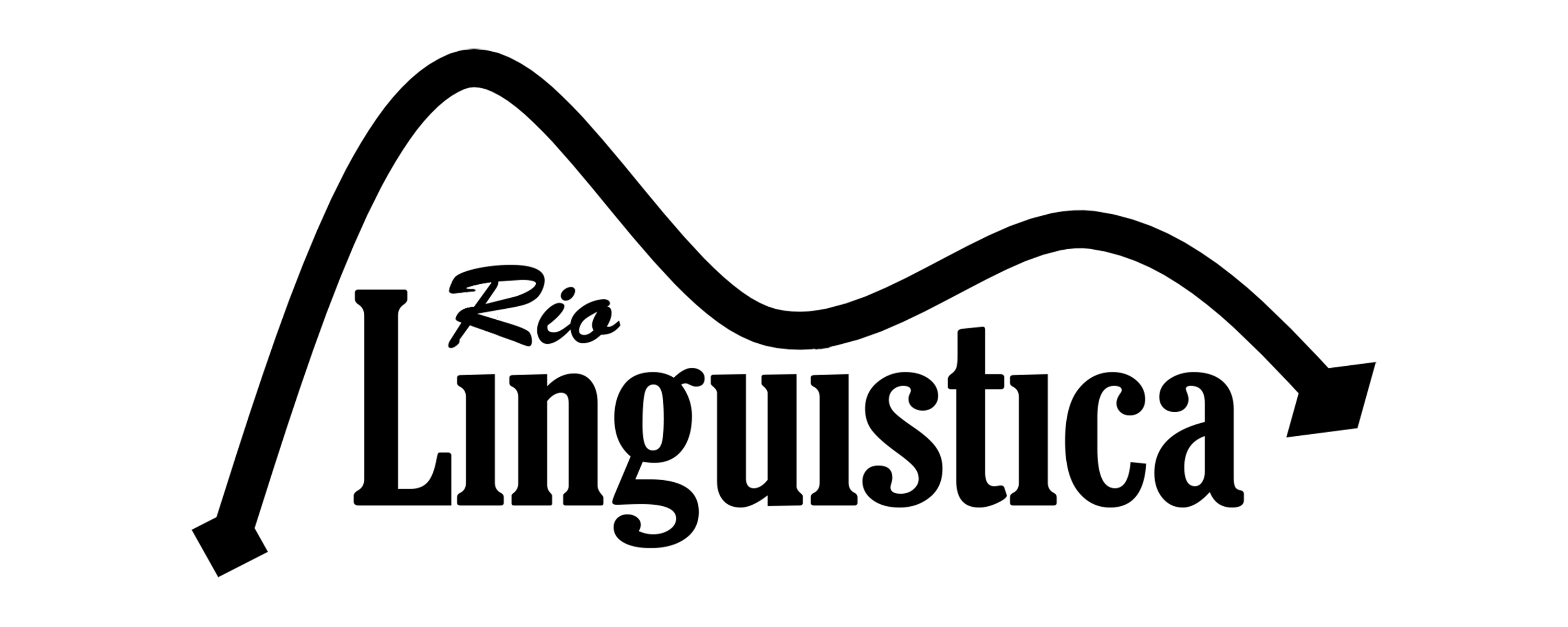 ISSN 2358-6826
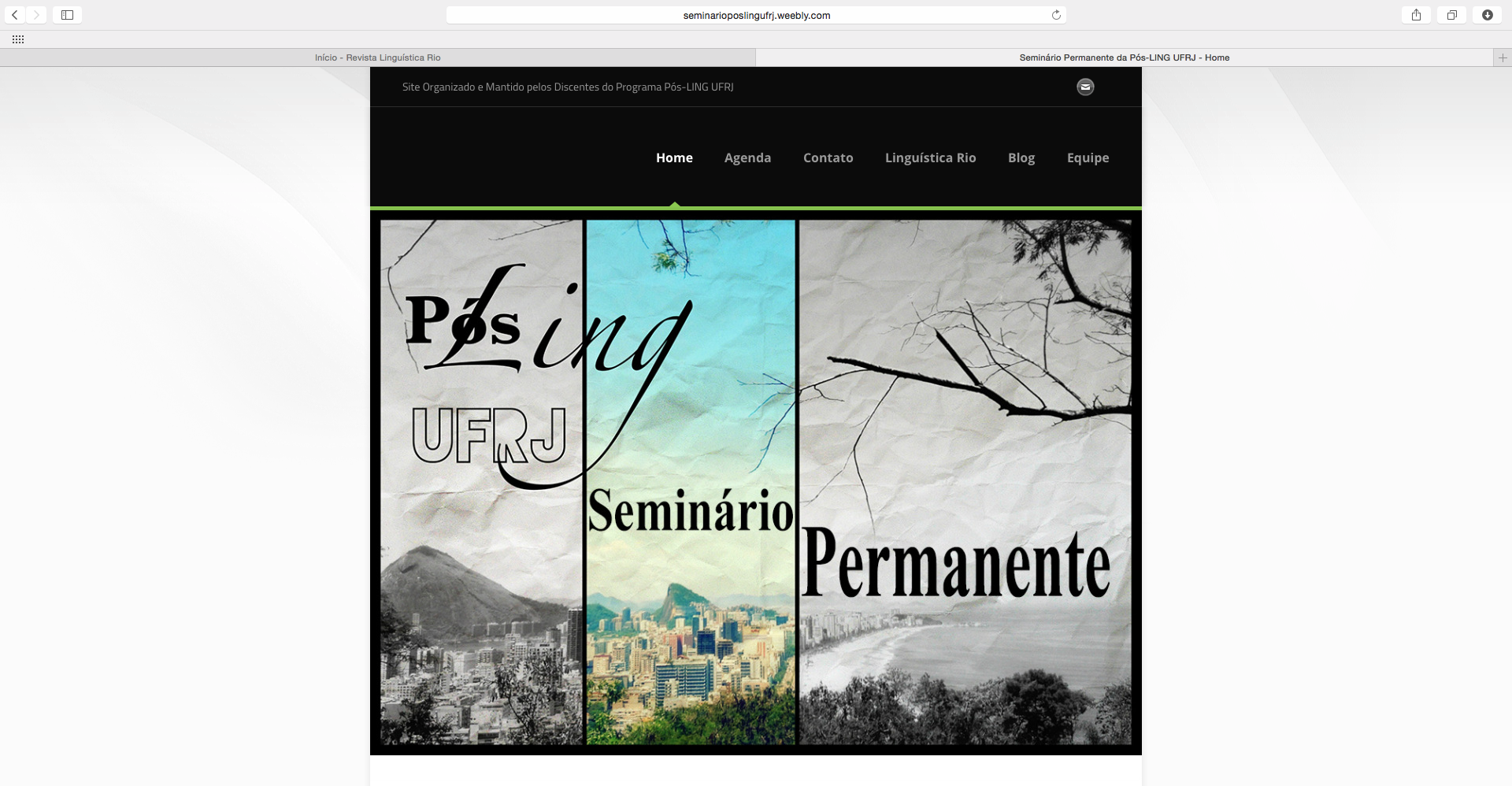 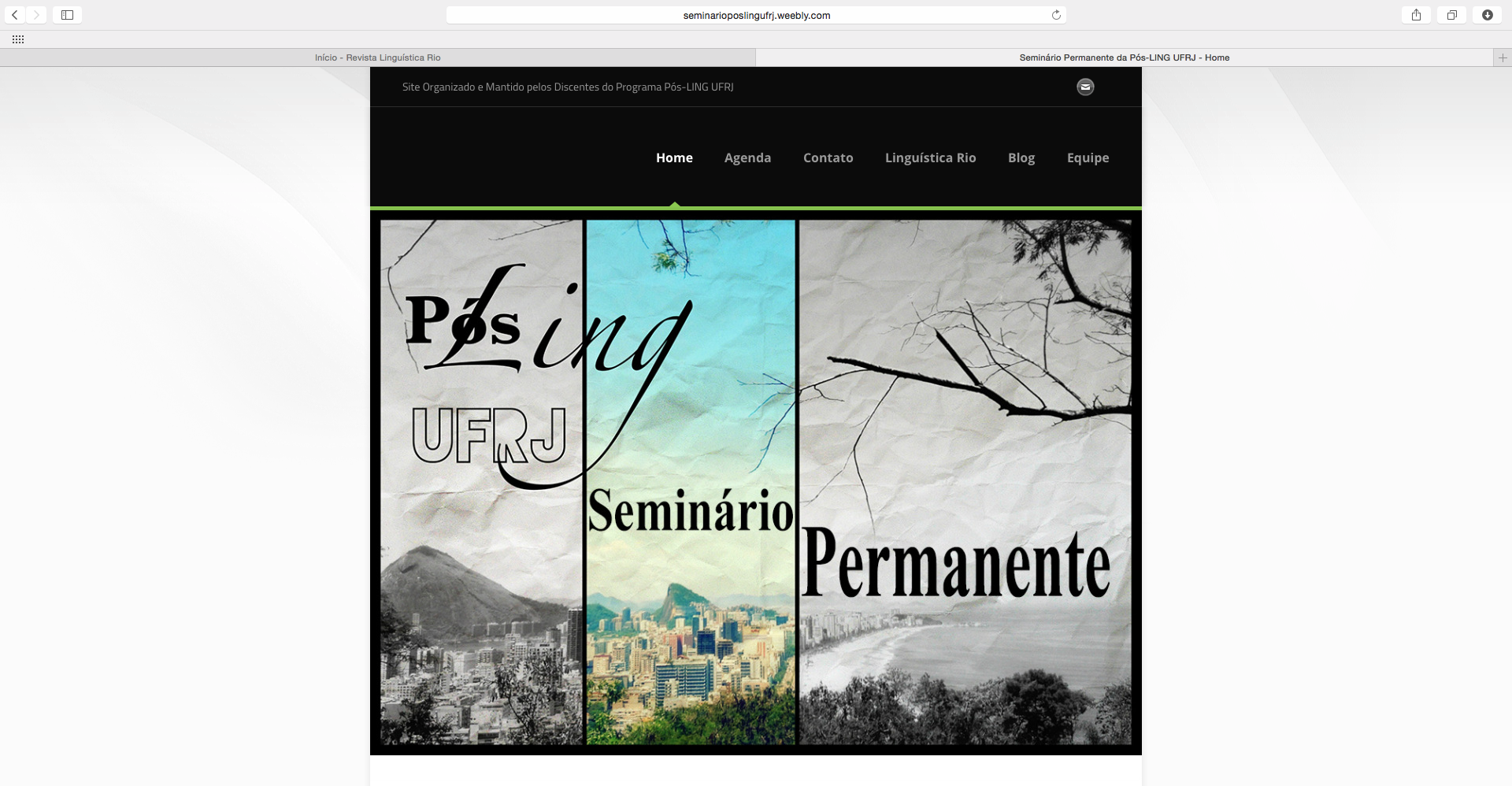 Apresentação Passada: 20 de Outubro de 2014
Paloma Bruna de Almeida: Subjetividade e intersubjetividade em condicionais preditivas do PB
Natalia Machado: Construções evidenciais com verbo VER: Uma proposta à luz de uma análise centrada no Uso

Primeira Apresentação: 17 de Março de 2014
André Felipe Vieira: Podcast: por uma análise genelógica
Helen Abreu: A polissemia dos dêiticos We e You em inglês

Número de Apresentações: 27
Número de Apresentadores: 25
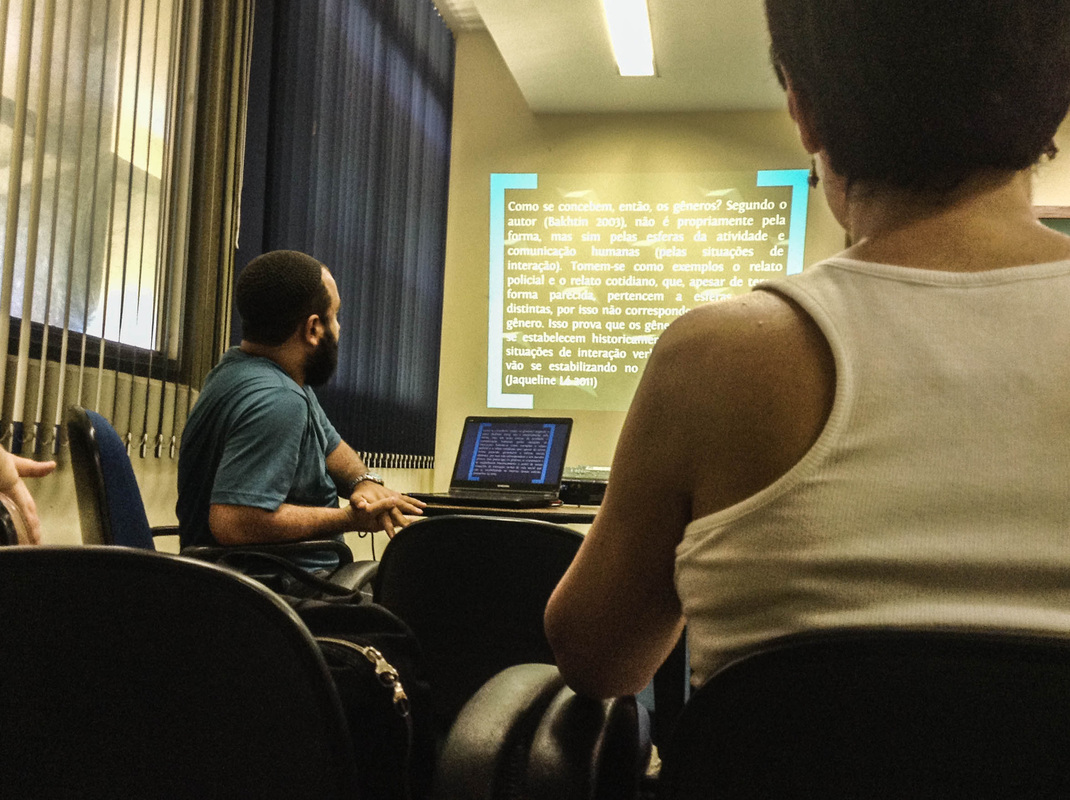 FOTOS
André Felipe Cunha
Nathacia Lucena
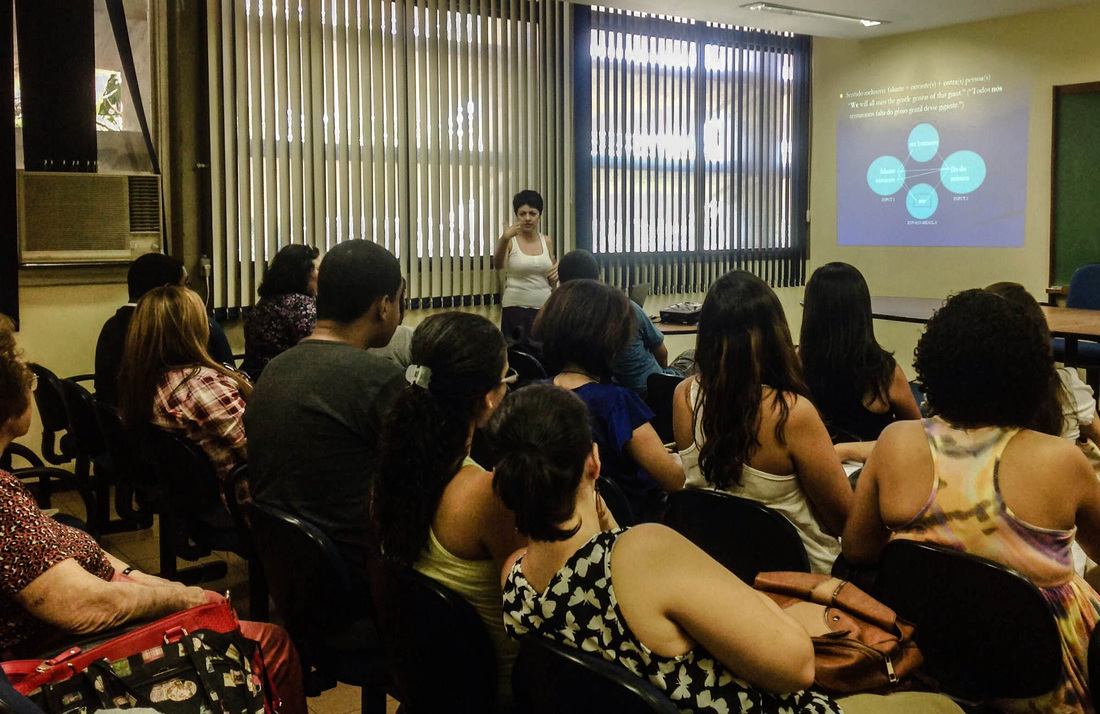 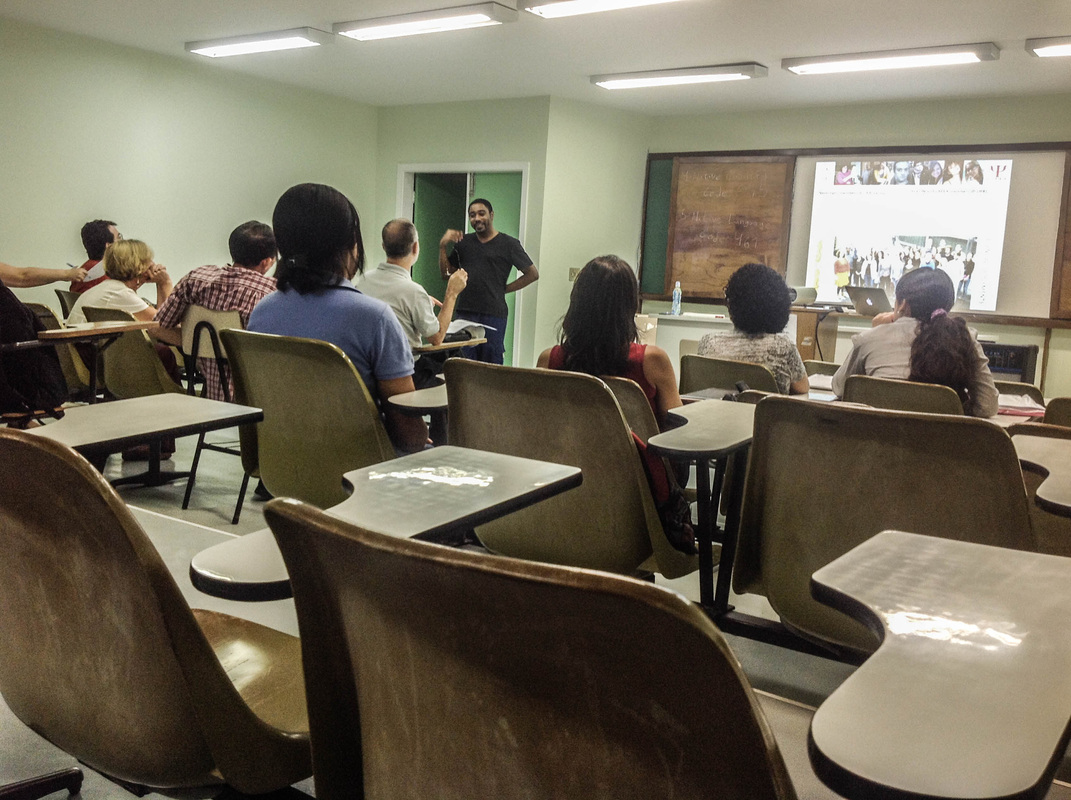 FOTOS
André Felipe Cunha
Nathacia Lucena
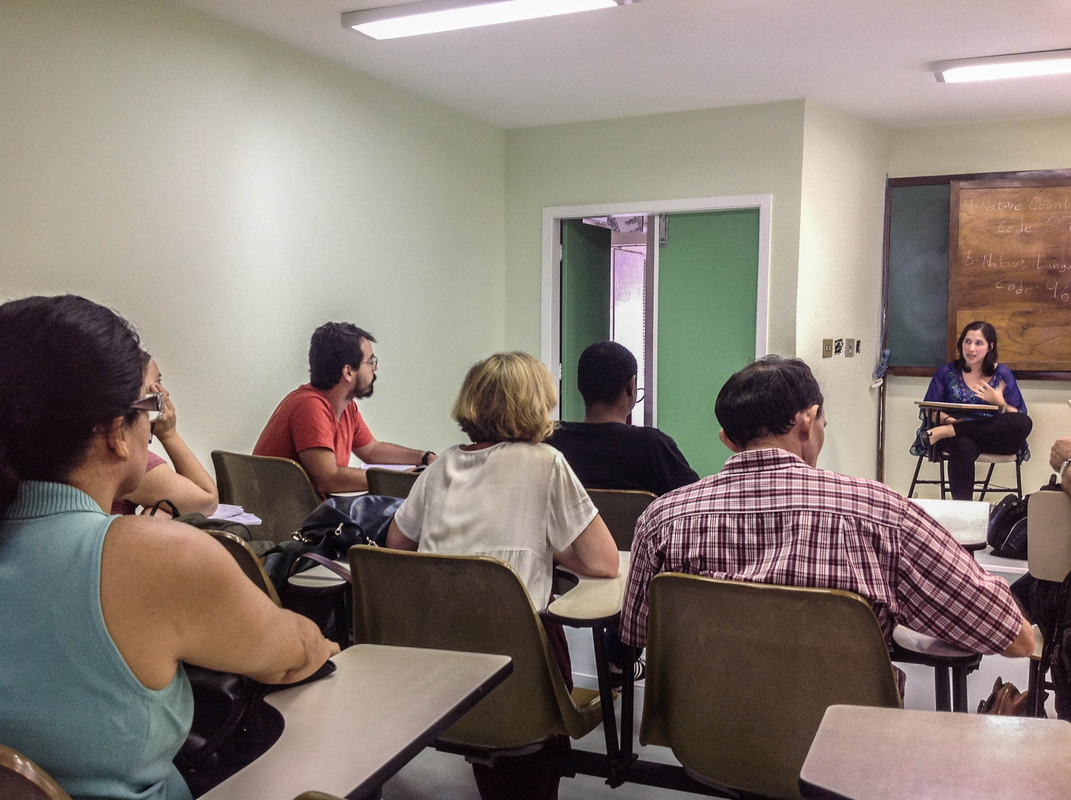 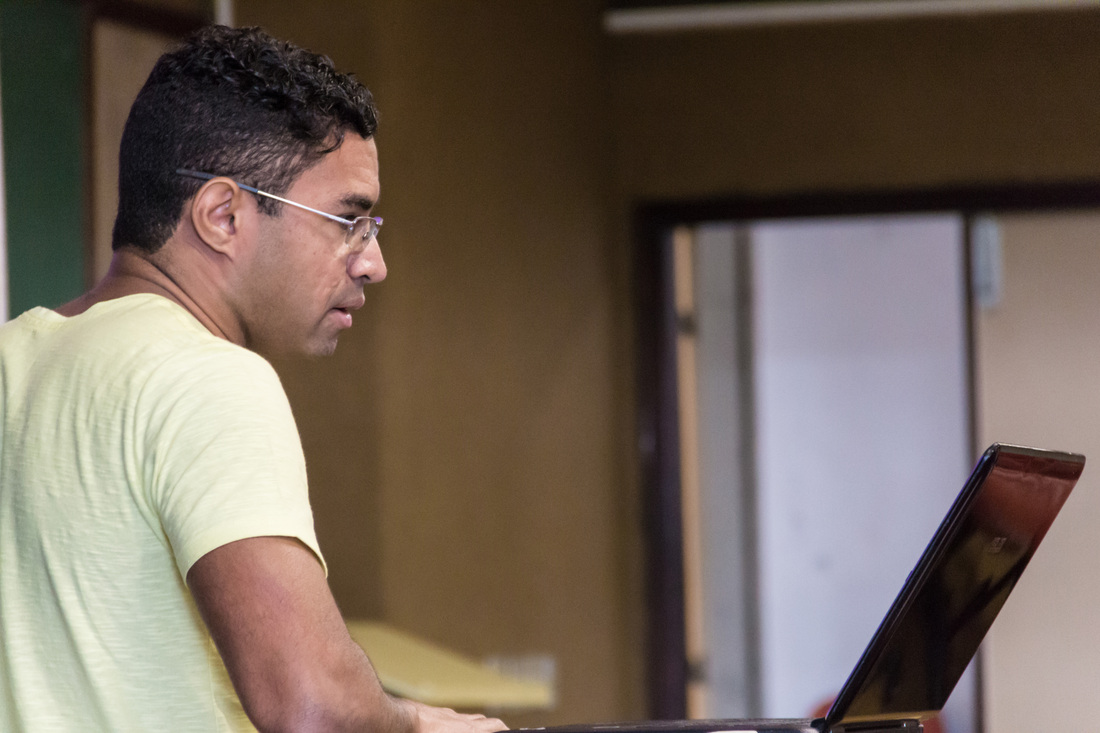 FOTOS
André Felipe Cunha
Nathacia Lucena
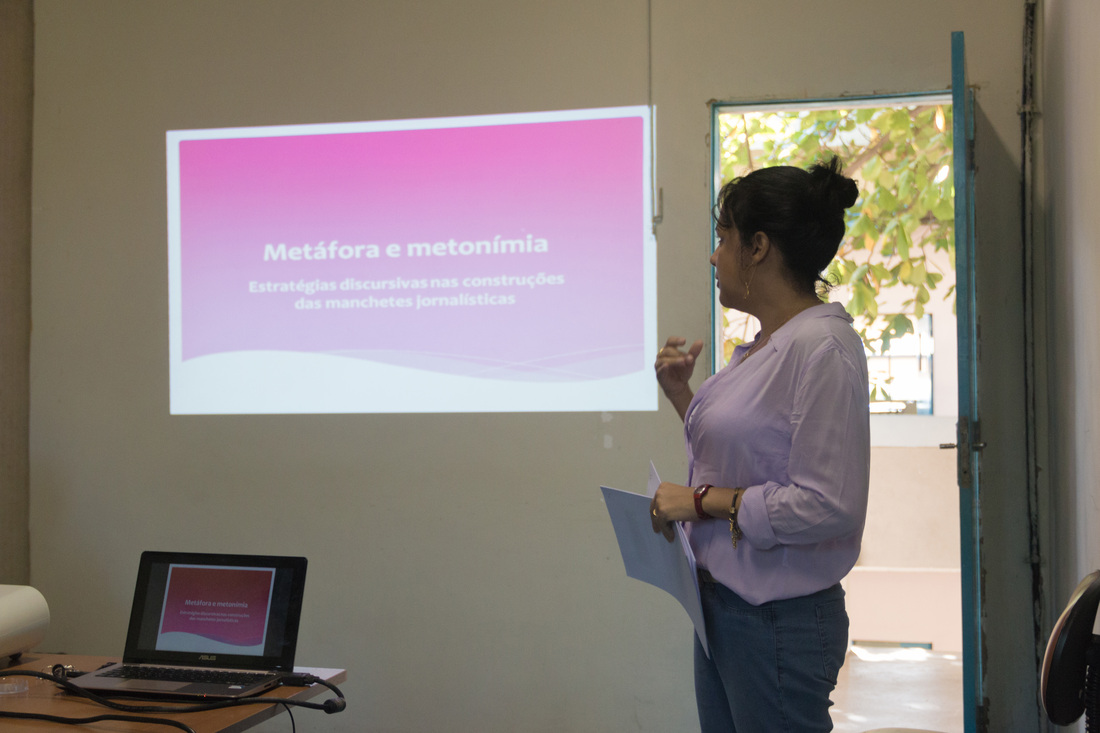 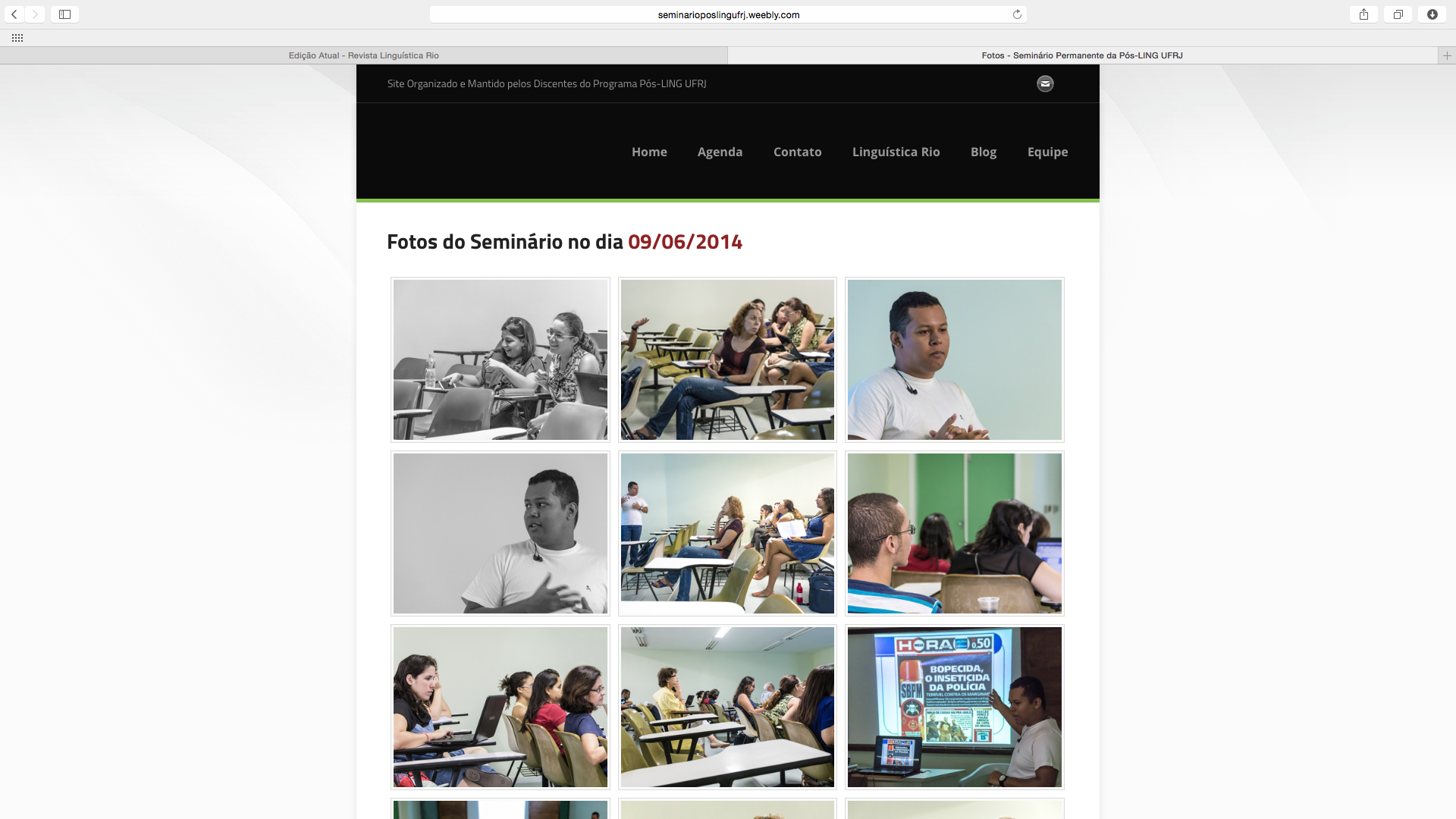 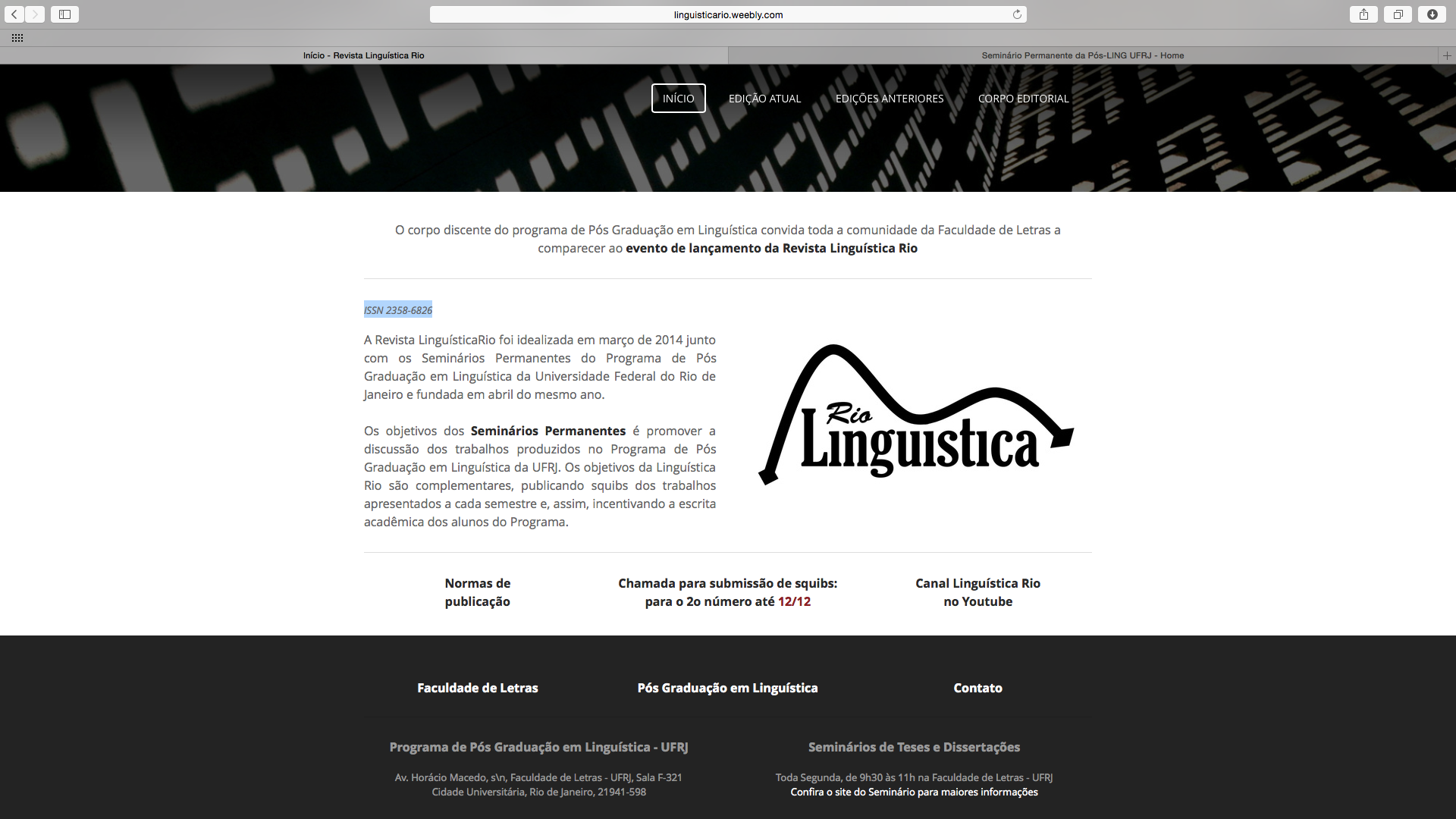 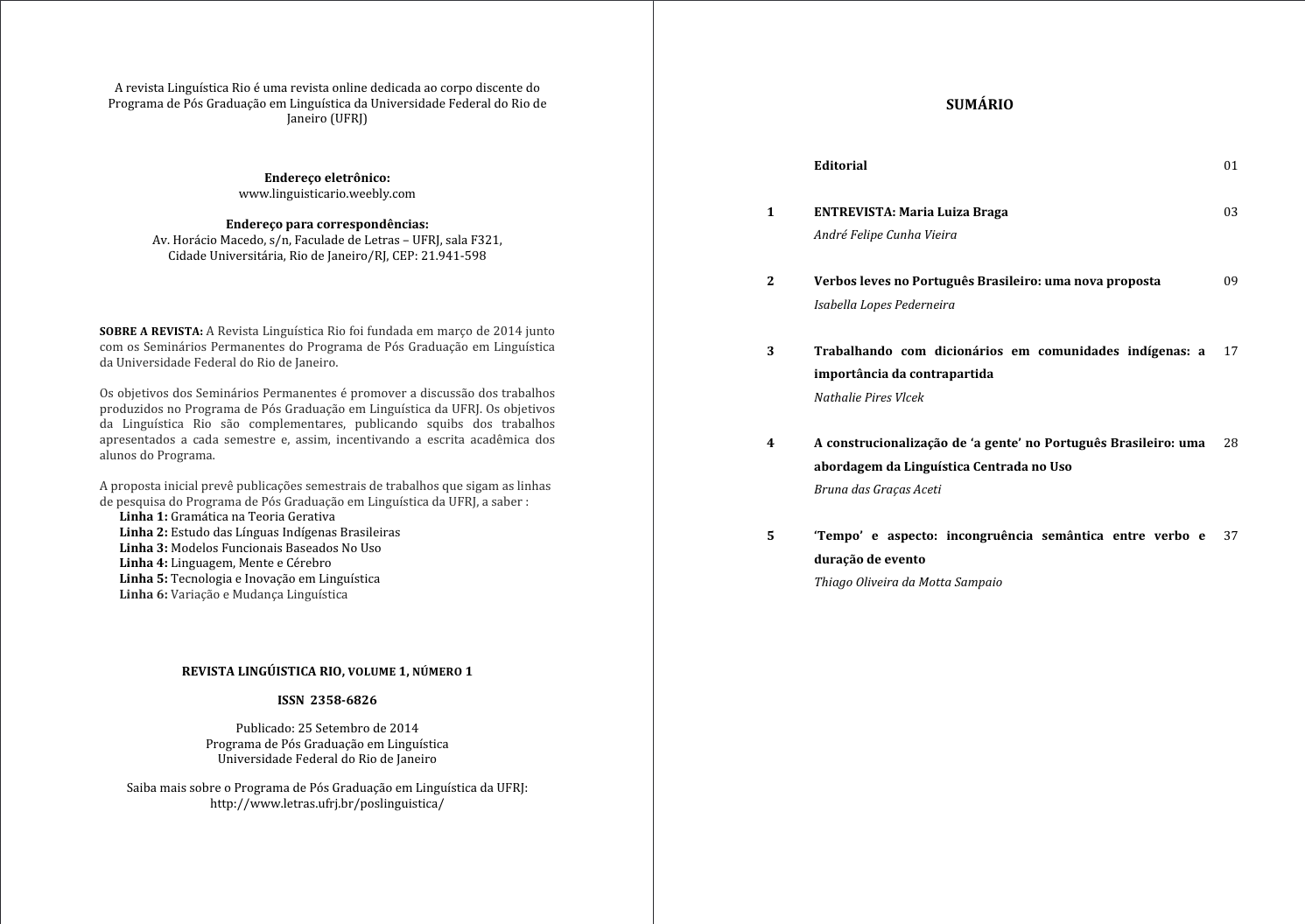 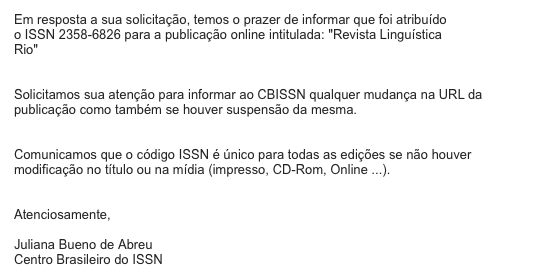 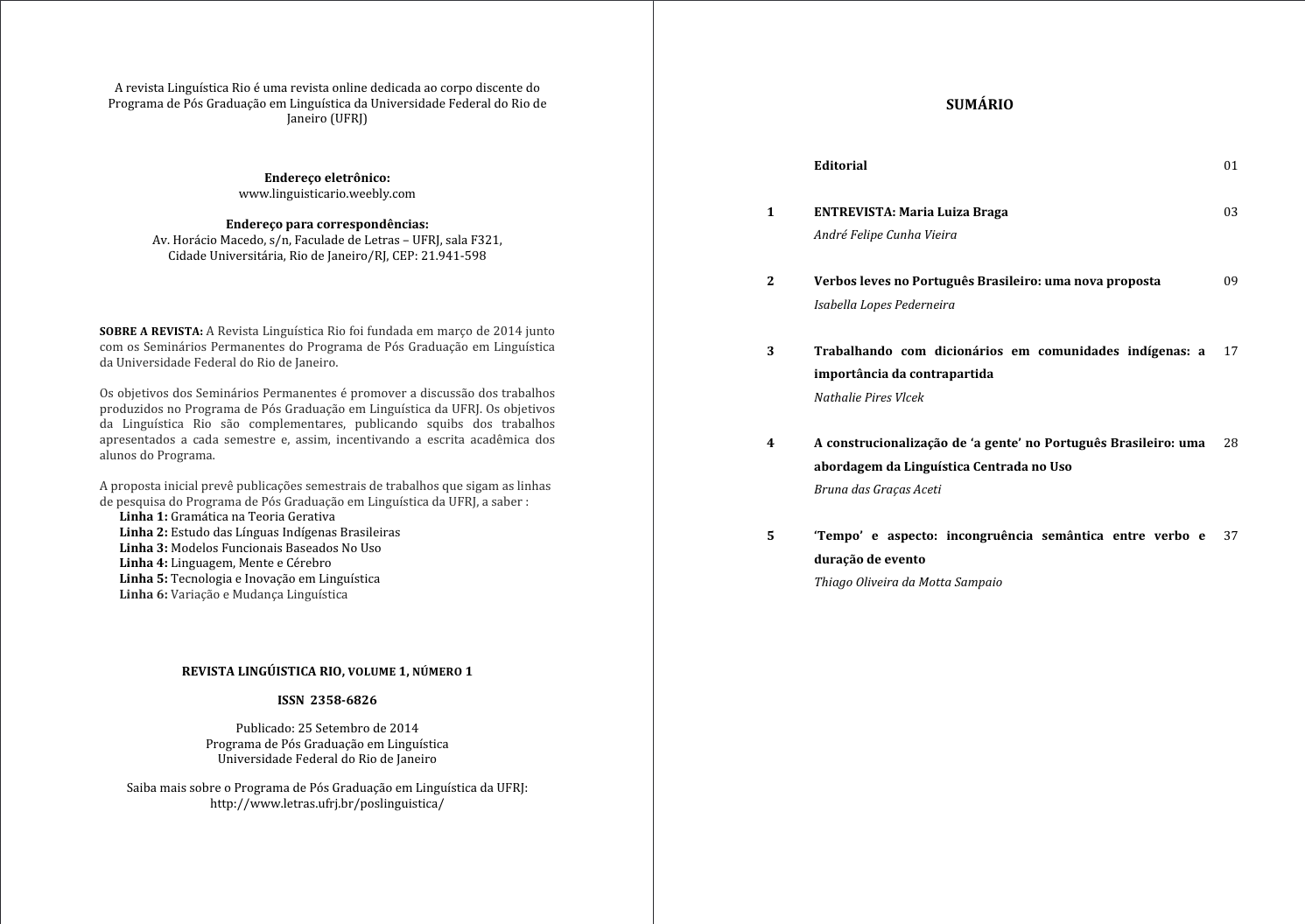 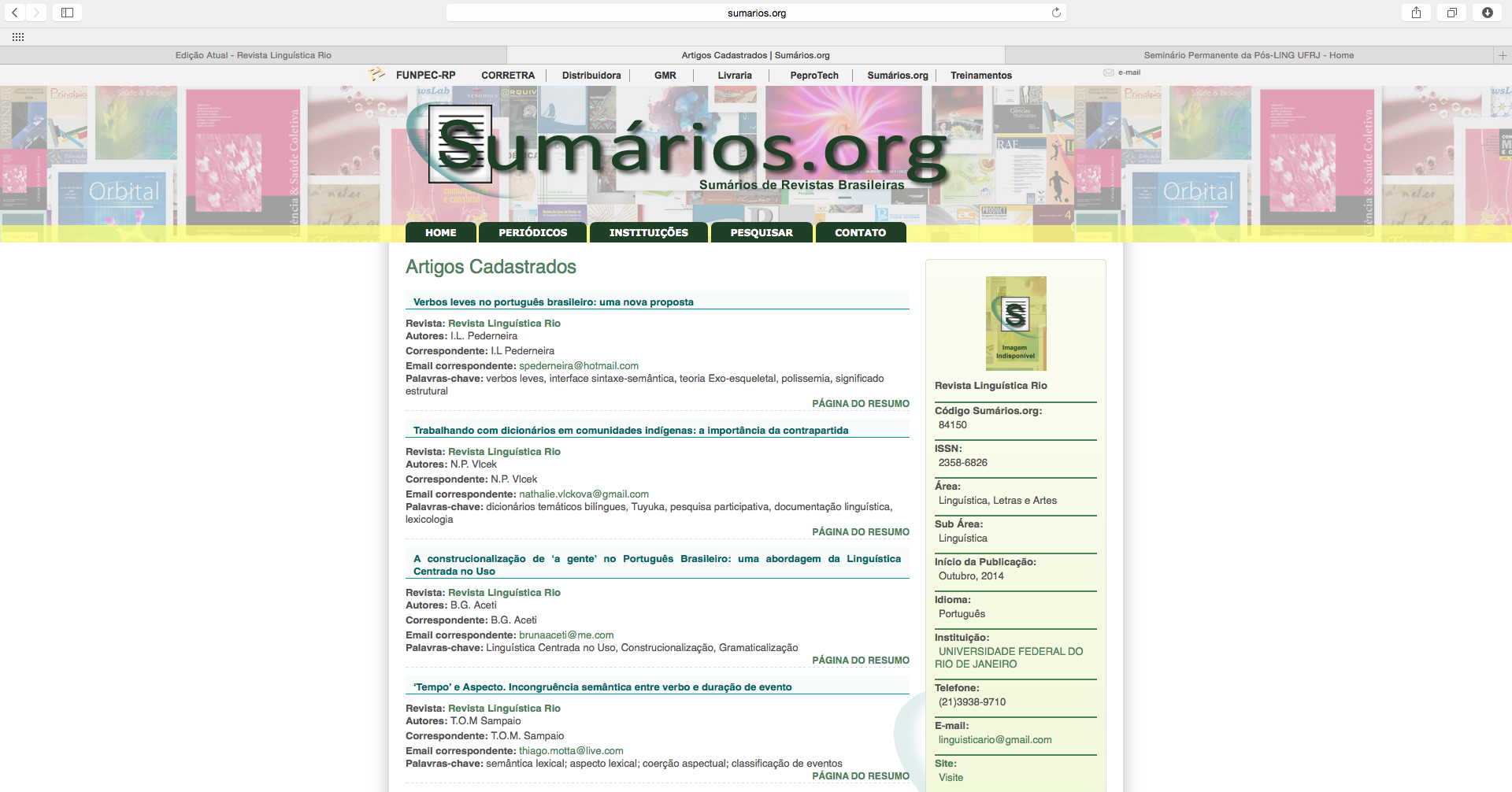 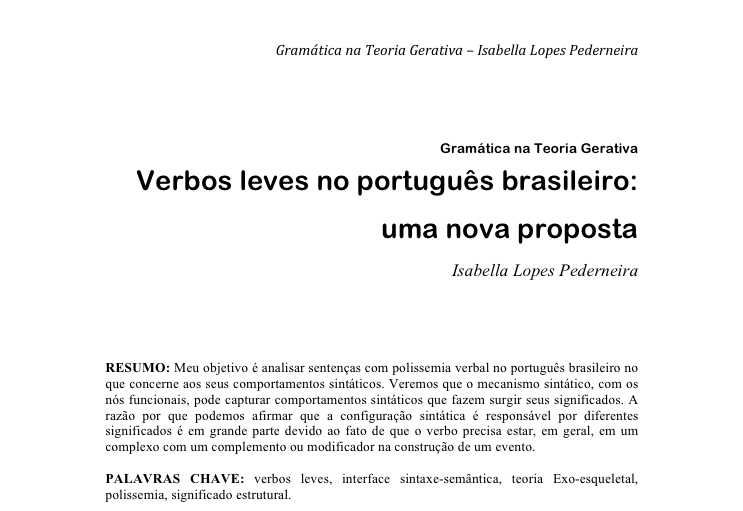 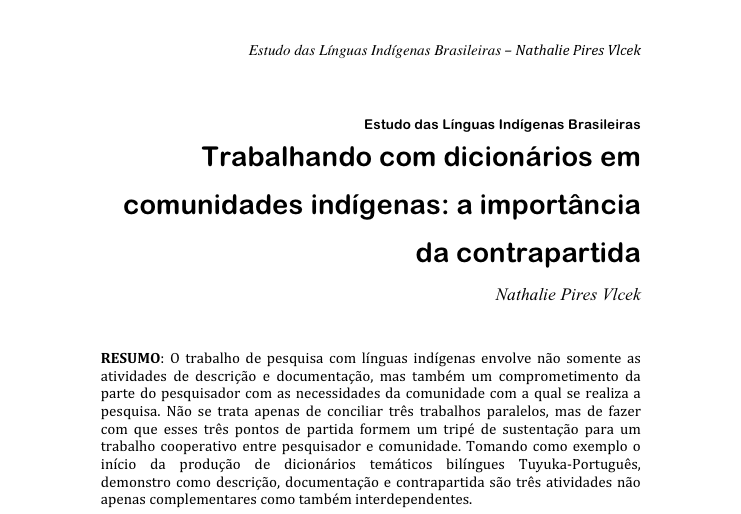 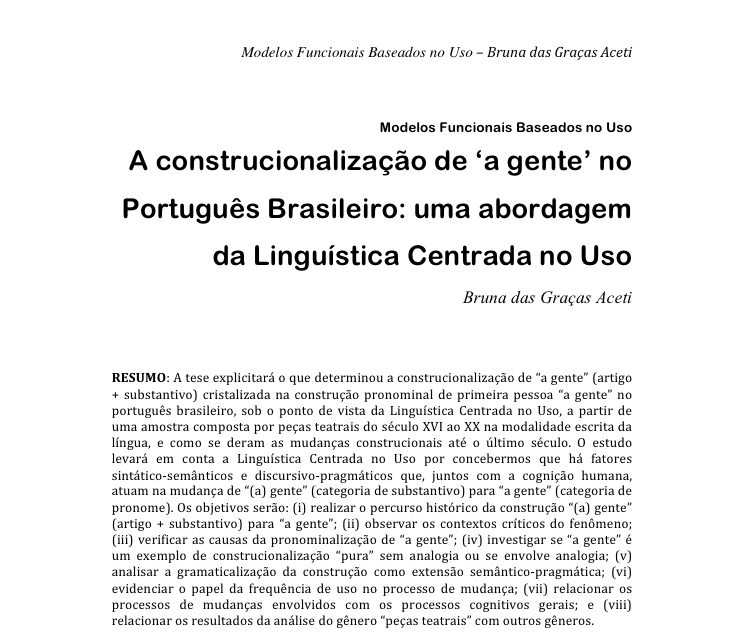 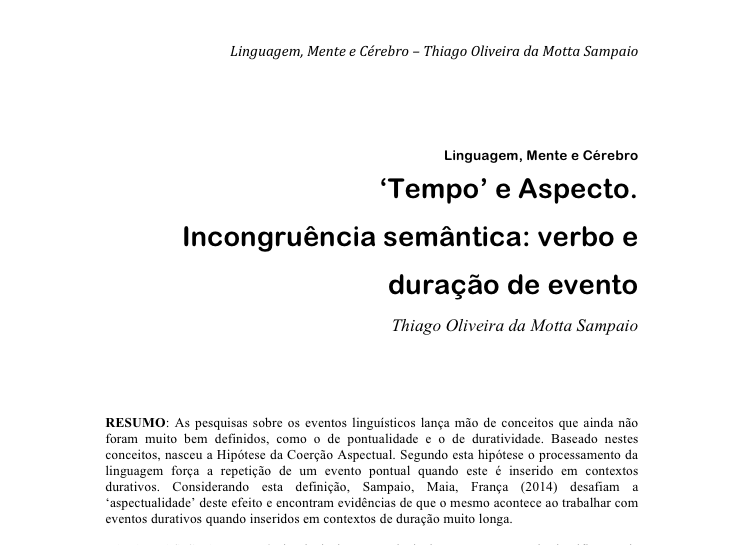 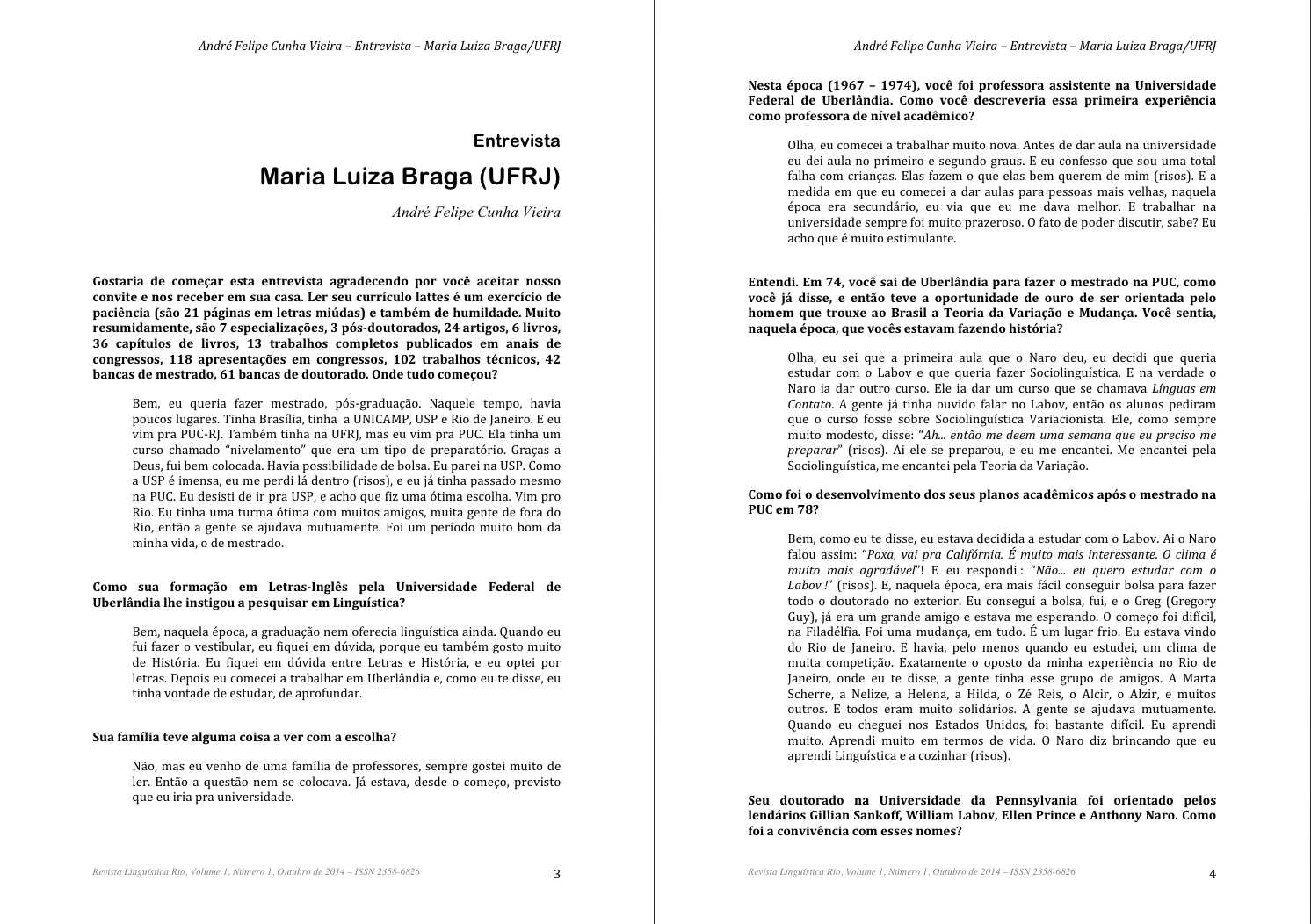 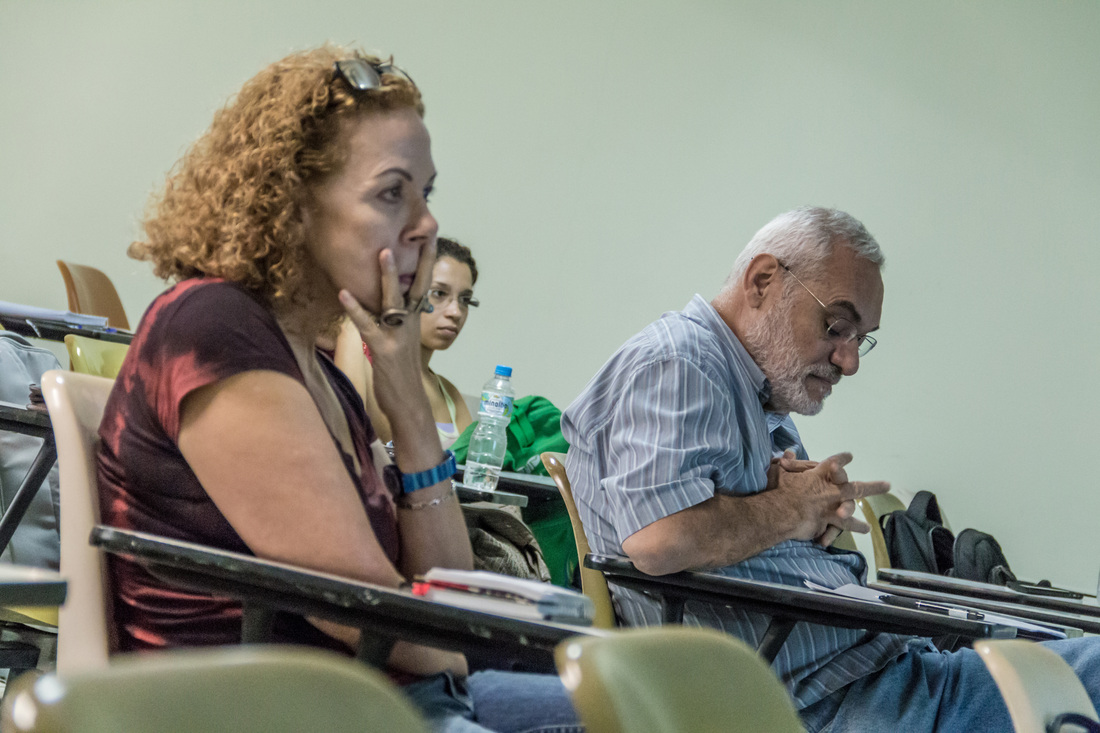 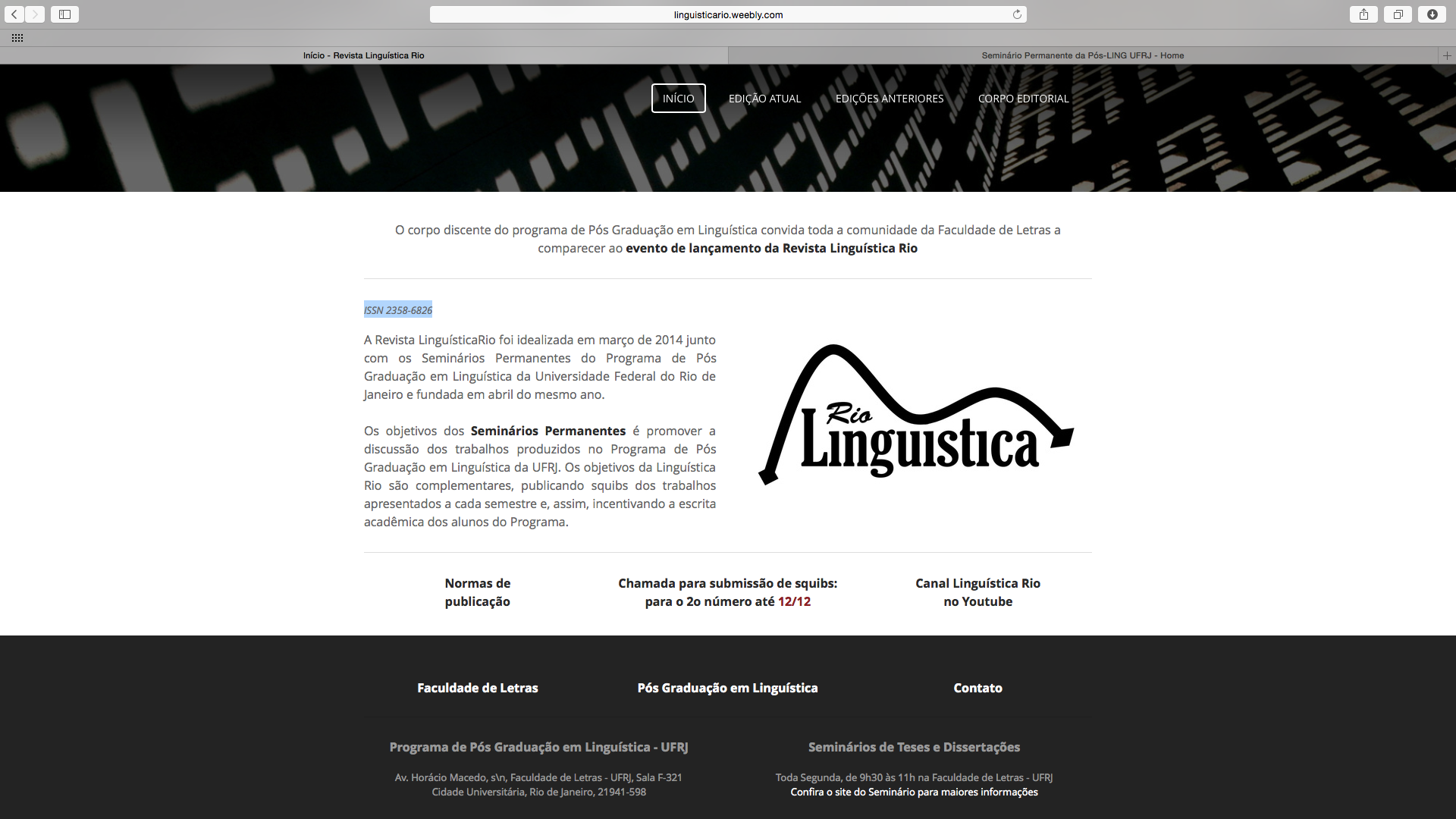 Editores
- Thiago Oliveira da Motta Sampaio
- Isabella Lopes Pederneira

Membros do Conselho Editorial
- Prof. Dr. Aniela Improta França
- André Felipe Cunha Vieira
- Nathacia Lucena Ribeiro
- Priscilla Thaiss de Medeiros

Revisores desta Edição
- Ana Luiza Henriques Tinoco Machado
- Cassiano Luiz do Carmo Santos
- Cíntia Coutinho de Souza
- Cristiane Oliveira da Silva
- Julia da Costa Nunes
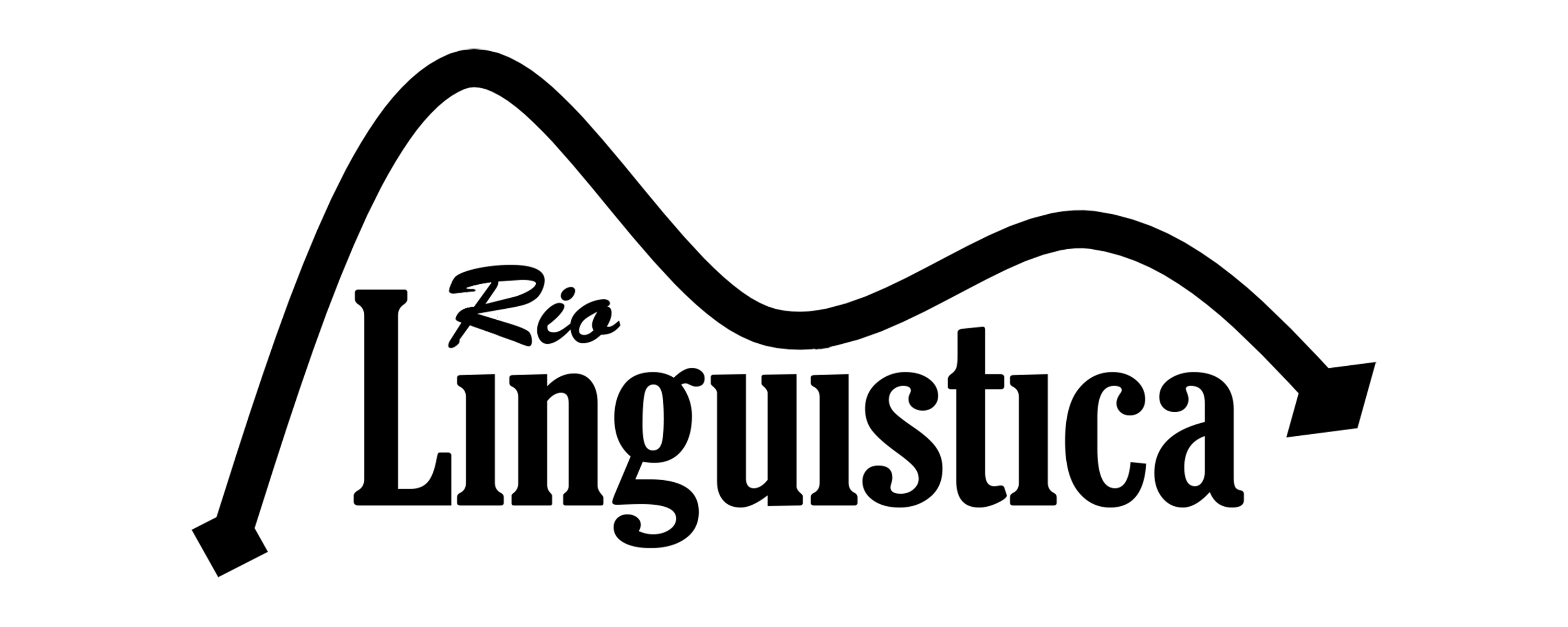 ISSN 2358-6826
Editores
- Thiago Oliveira da Motta Sampaio
- Isabella Lopes Pederneira

Membros do Conselho Editorial
- Prof. Dr. Aniela Improta França
- André Felipe Cunha Vieira
- Nathacia Lucena Ribeiro
- Priscilla Thaiss de Medeiros

Revisores desta Edição
- Ana Luiza Henriques Tinoco Machado
- Cassiano Luiz do Carmo Santos
- Cíntia Coutinho de Souza
- Cristiane Oliveira da Silva
- Julia da Costa Nunes

Coordenador da PosLing
- Marcus Maia
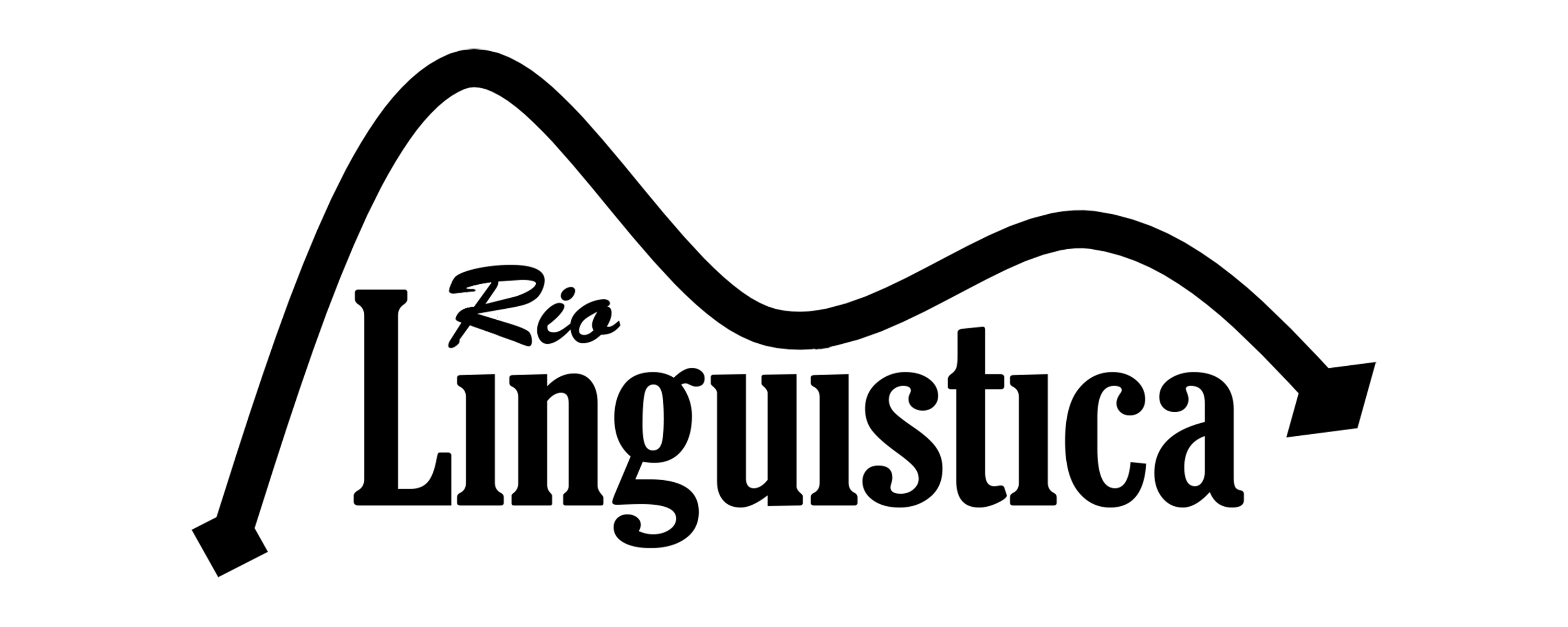 ISSN 2358-6826